カリキュラム
Dr. 安井廣迪
〜経歴〜
1972年　
順天堂大学医学部卒業、国立東静病院勤務
1973年11月 
北里研究所付属東洋医学総合研究所勤務
1979年5月
旧西ドイツ・マールブルグ大学およびゲッティングン大学にてヨーロッパ民間療法および医史学の研究に従事
1981年9月
北里研究所付属東洋医学総合研究所復職
1983年4月
同研究所臨床研究部長
1986年3月 
安井病院(現・安井医院)院長
1995年5月～ 1996年4月
天津中医学院(現・天津中医薬大学)客員教授として天津に滞在。日本漢方各家学説を講義。
2004年4月～ 2008年3月
『漢方の臨床』編集委員会委員長
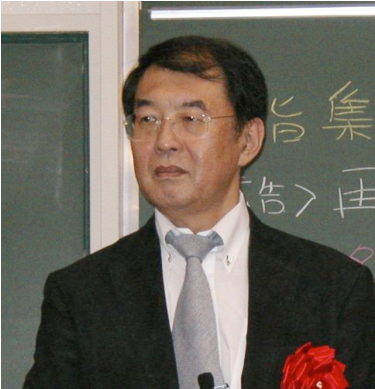 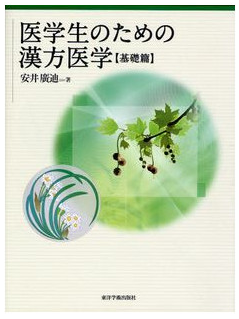 第１章　漢方医学の現況
第２章　漢方医学の歴史
第３章　漢方医学の構造
第４章　漢方医学の基本概念
第５章　漢方生理学
第６章　漢方病因学
第７章　漢方病機学
第８章　漢方診断学
第９章　漢方薬物学
第10章　漢方処方学
第11章　漢方治療学
歴史と現況を把握したうえで、「基本概念・診断・薬物・処方・治療」の基礎をしっかり学べる入門書。
「中国伝統医学の全体像の中で漢方医学を論じる」いままでの教科書にはなかったカリキュラム構成。臨床において必要な，中医学と漢方医学の最低限の基礎知識が身に付く。
カリキュラム
生薬実習風景
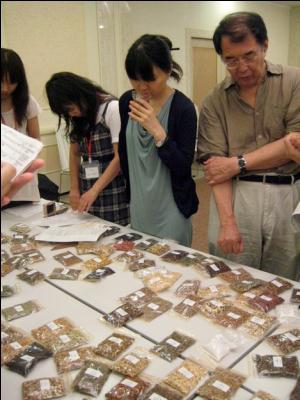 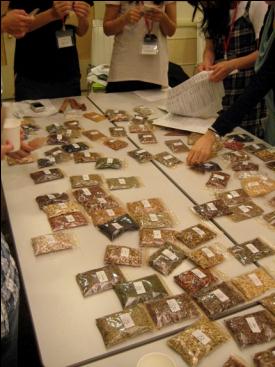 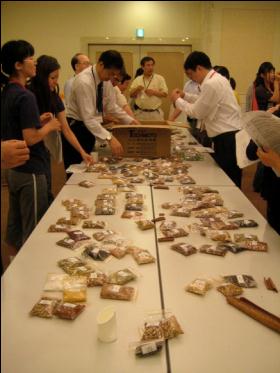